Проект: Оцифровка материалов мемориала им. Н.В. Багрова
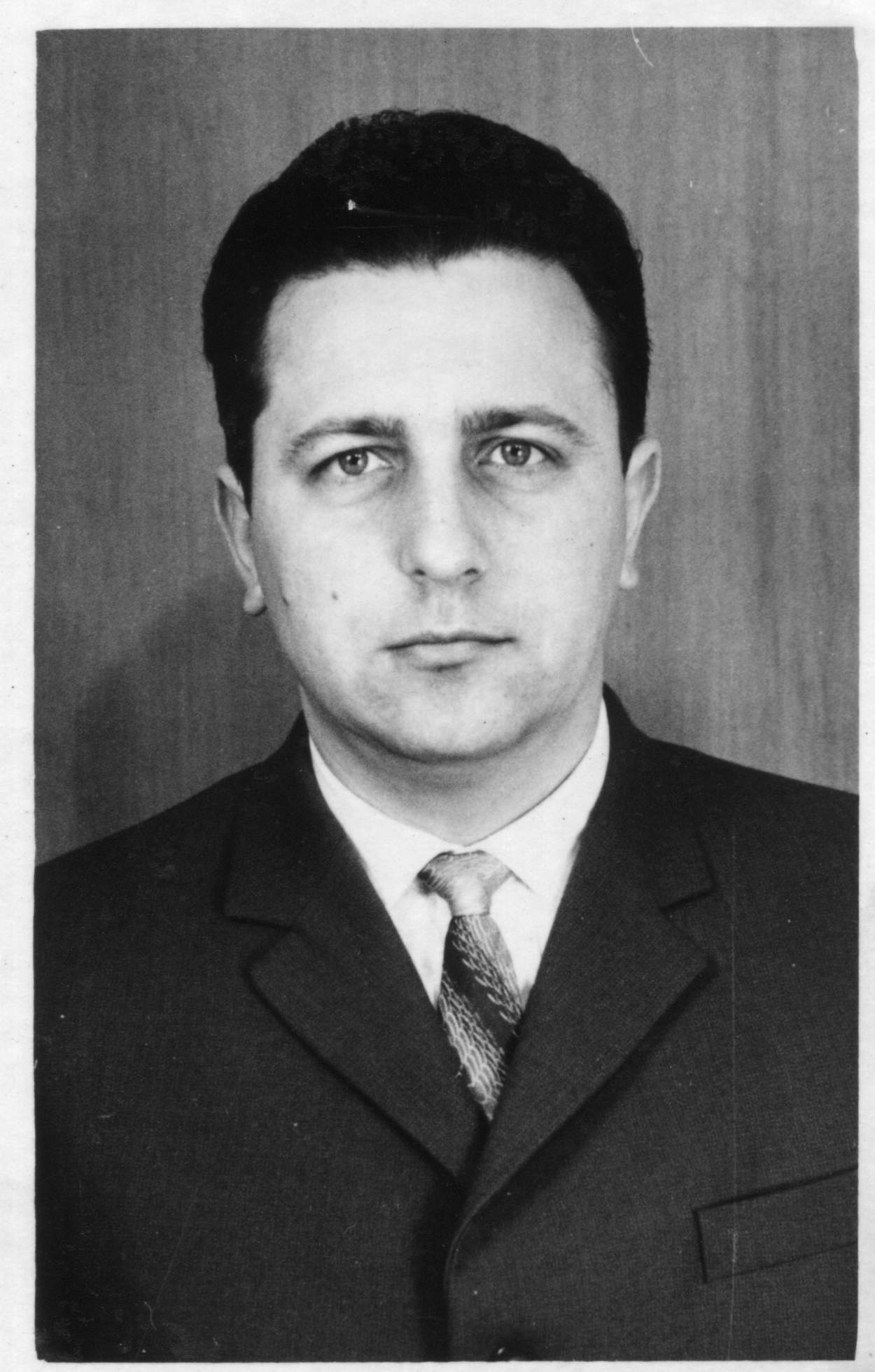 Багров Николай Васильевич
Советский и украинский политический деятель. Автор конституции Крыма. Председатель Крымского областного совета народных депутатов с сентября 1990 по март 1991. Председатель Верховного Совета Крымской АССР в 1991—1994. 
С 2010 года — академик Национальной академии наук Украины. Ректор Таврического Национального университета имени В. И. Вернадского (1999—2014). Получил за свои заслуги звание Героя Украины. 
С 2015 президент Федерального государственного автономного образовательного учреждения высшего образования «Крымский Федеральный Университет им. В. И. Вернадского»
Оцифровка материалов музея
Музеи являются фундаментом культуры, важными духовными центрами общества, основной функцией которых является воспроизводство и развитие культурного наследия. С появлением информационно-коммуникационных технологий задача по сохранению и популяризации музейных коллекций вышла на новый уровень. Актуальность перевода фондов в цифровой формат не вызывает сомнений и широко декларируется на общегосударственном и региональном уровнях
Основная цель оцифровки - сохранить и увеличить доступность различных материалов: исторических, культурных, статистических и т.п. Очевидно, что обеспечить широкий доступ к реальным объектам весьма проблематично, поэтому специалисты склоняются к необходимости создания электронных копий музейных экспонатов.
Можно выделить общие проблемные зоны в процессе оцифровки для всех музеев: нехватка профессиональных программистов в музейной сфере, обладающих необходимой квалификацией. Помимо этого все музеи нуждаются в специализированной аппаратуре по оцифровке музейных фондов. Несмотря на объективные трудности, большое количество музеев обладает собственными уникальными практиками оцифровки музейных коллекций, опыт которых необходимо транслировать и изучать. Большую актуальность приобретает анализ уже существующих и поиск лучших способов перевода в электронный формат музейных коллекций. А самое главное, что при изучении подобных публикаций читатель выносит для себя новые организационные, управленческие и технологические схемы действия пригодные для осуществления проектов по оцифровке музейного фонда у себя в регионе.
Работы
Н.В.Багров в юности (1951 год)
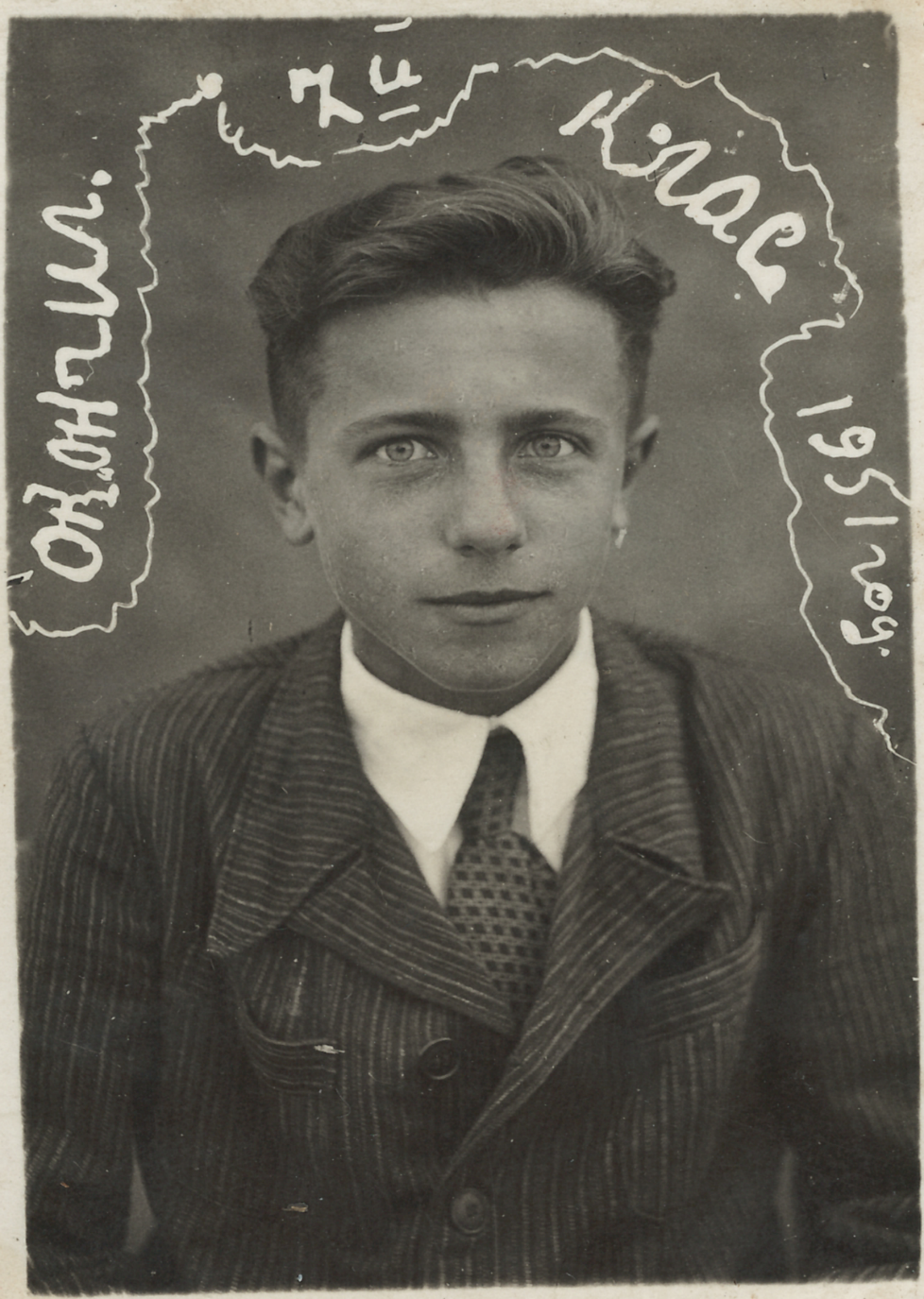 Детские фотографии Багрова с матерью и братом
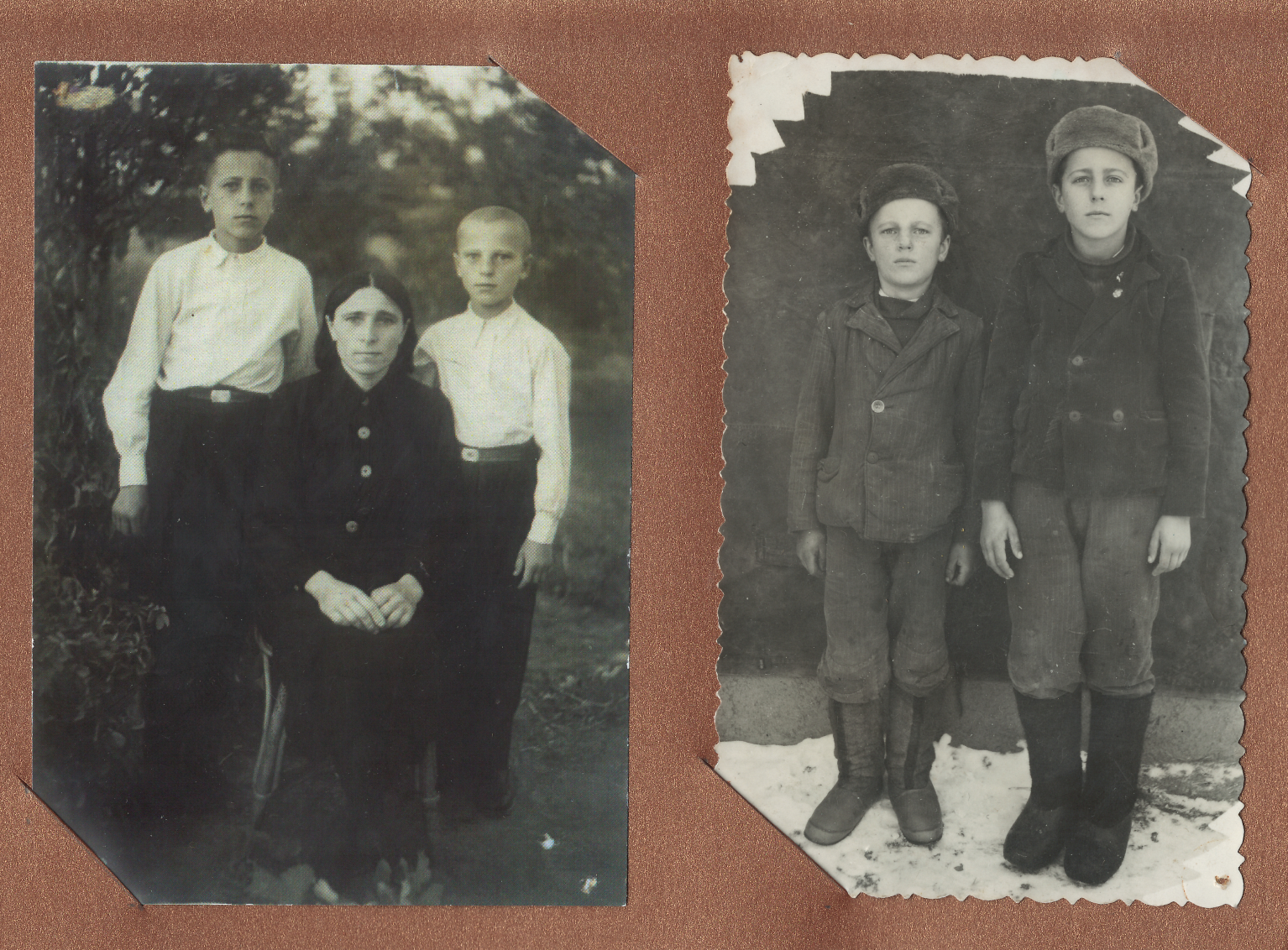 Работы
Н.В.Багров на геологической практике
Багров в составе команды по футболу
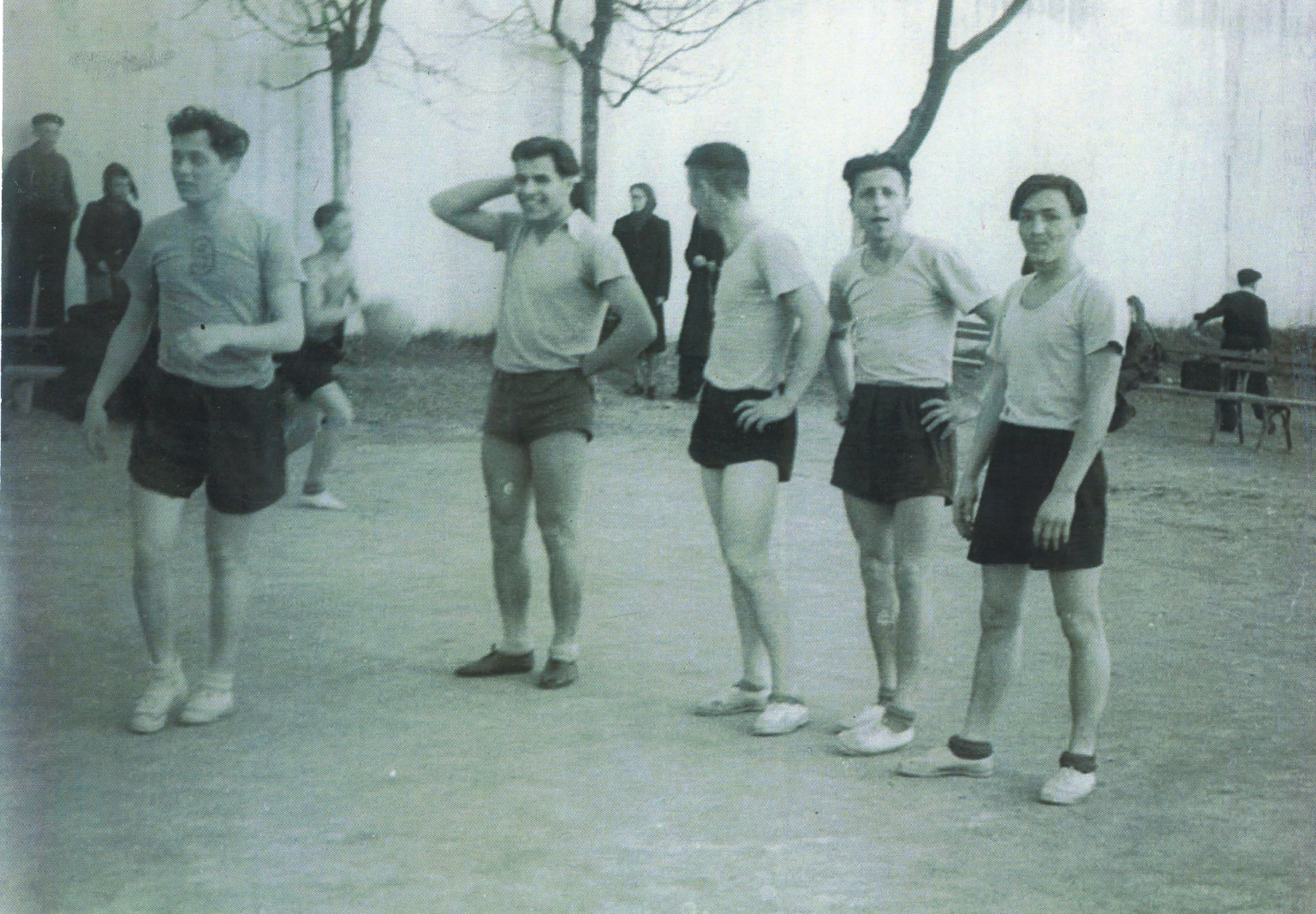 Работы
Выпускная фотография Крымского Государственного пединститута им. Фрунзе
Благодарственное письмо Н.В. Багрову от коллектива Багеровской средней школы.
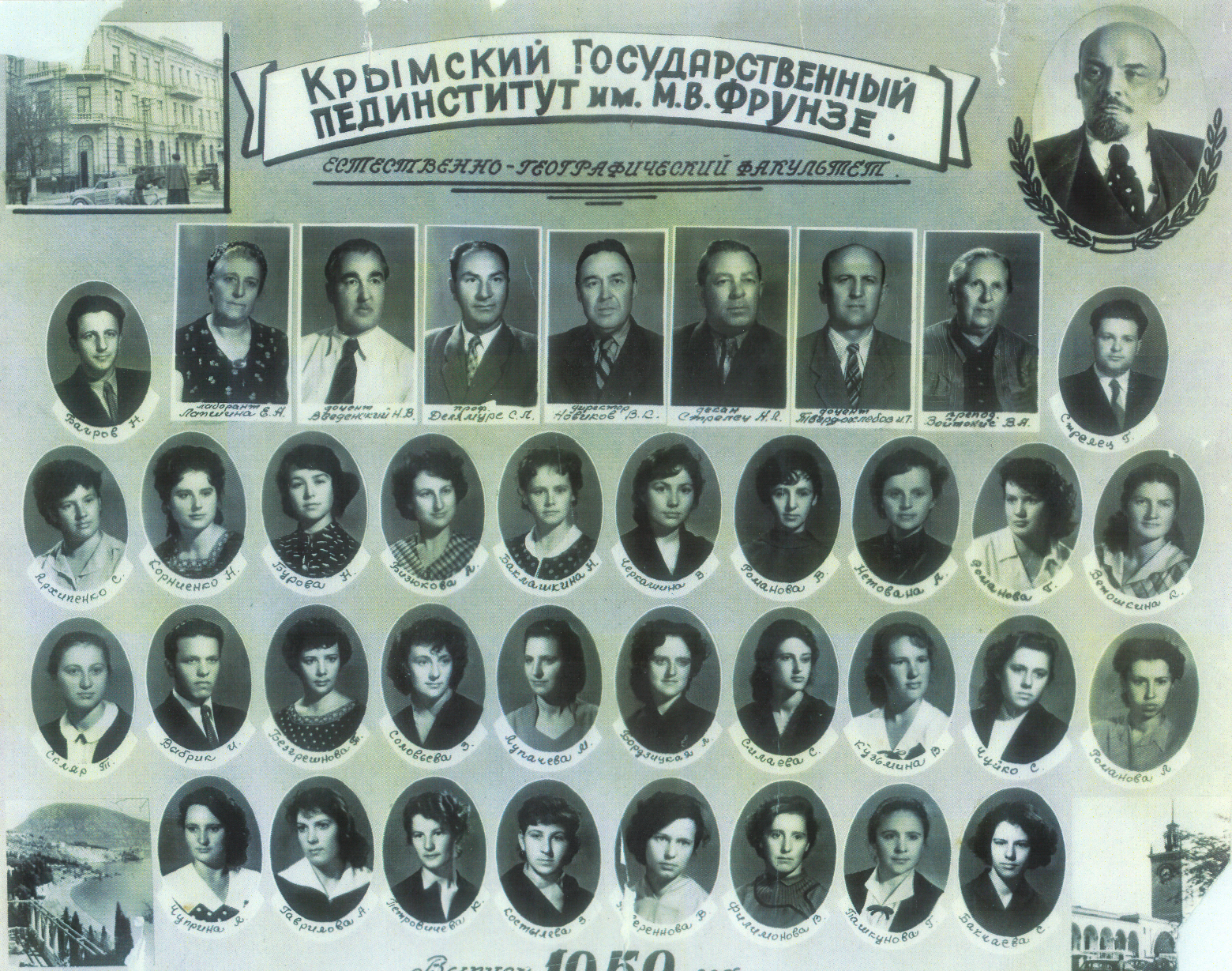 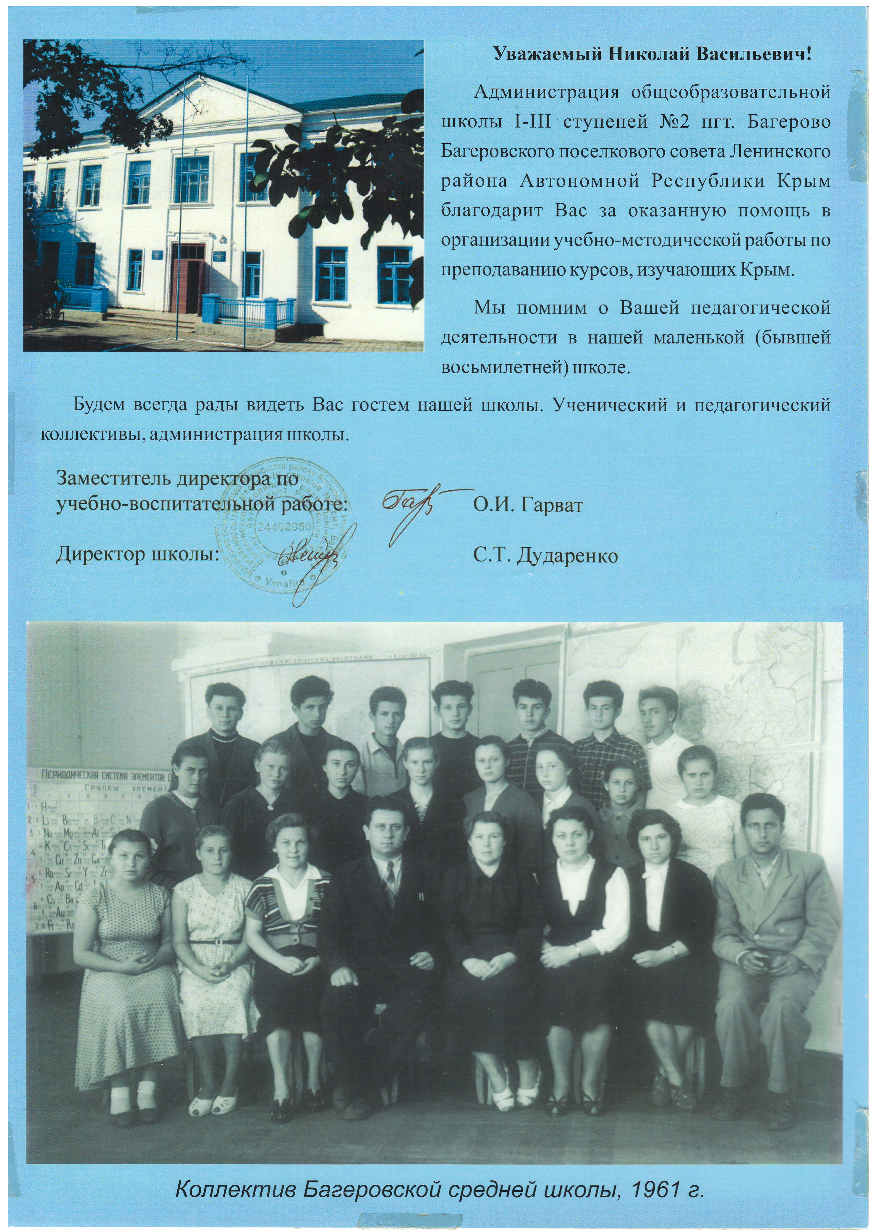 Работы
Багров на 27 съезде КПСС в Москве, 1986 год.
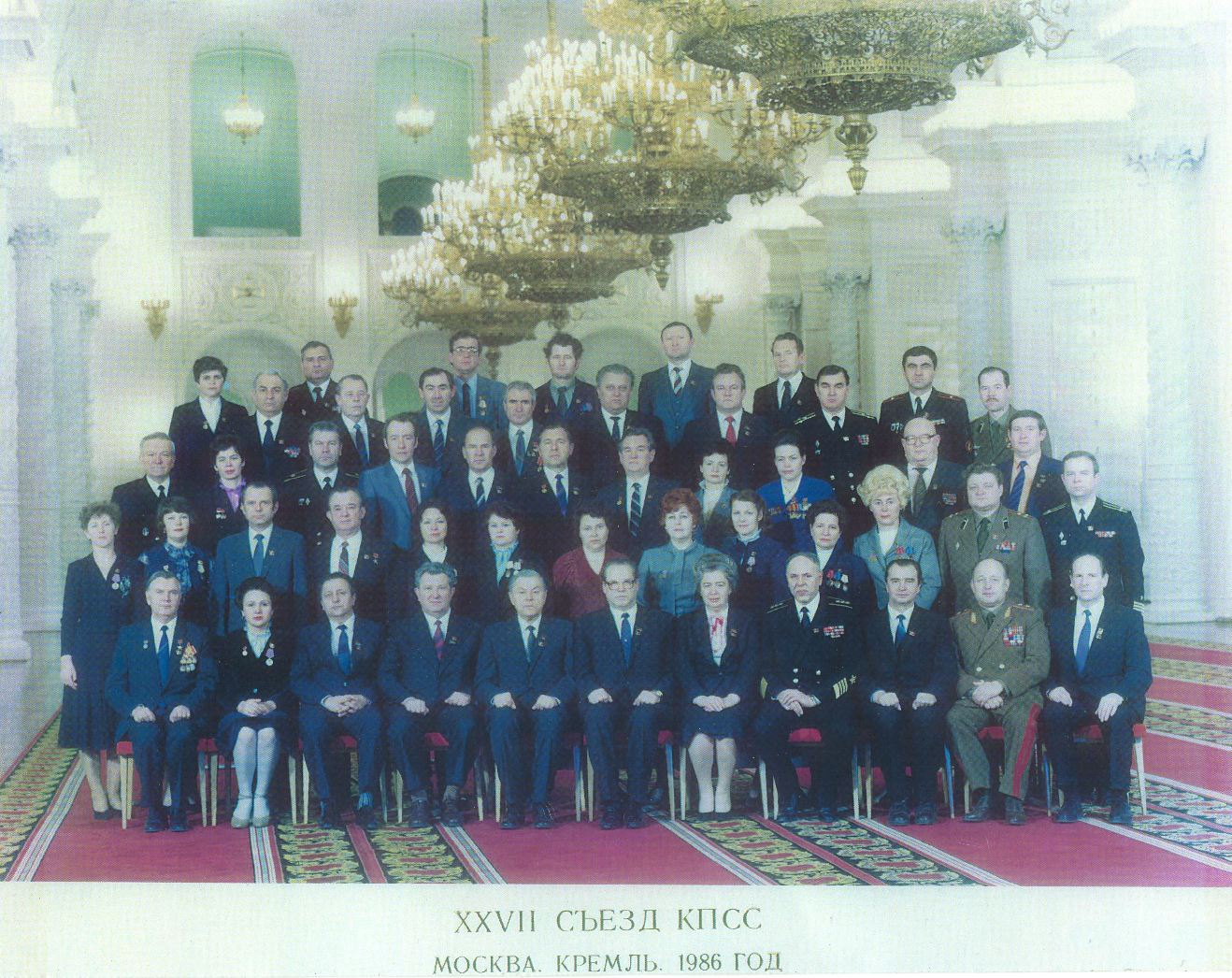 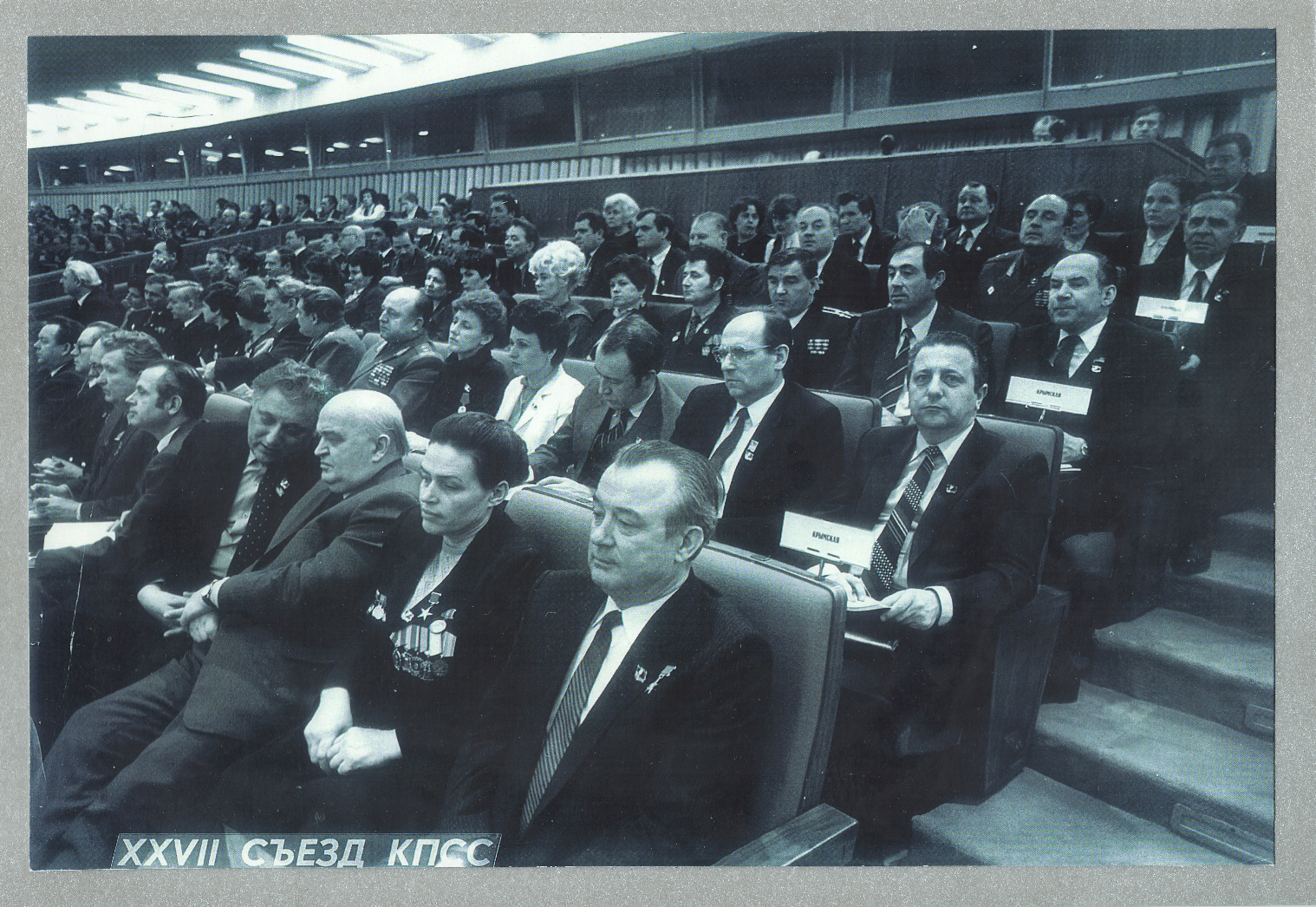 Работы
Н.В. Багров на уборке урожая
Памятное фото в честь 40- летнего юбилея Центра Компьютерных Технологий КФУ
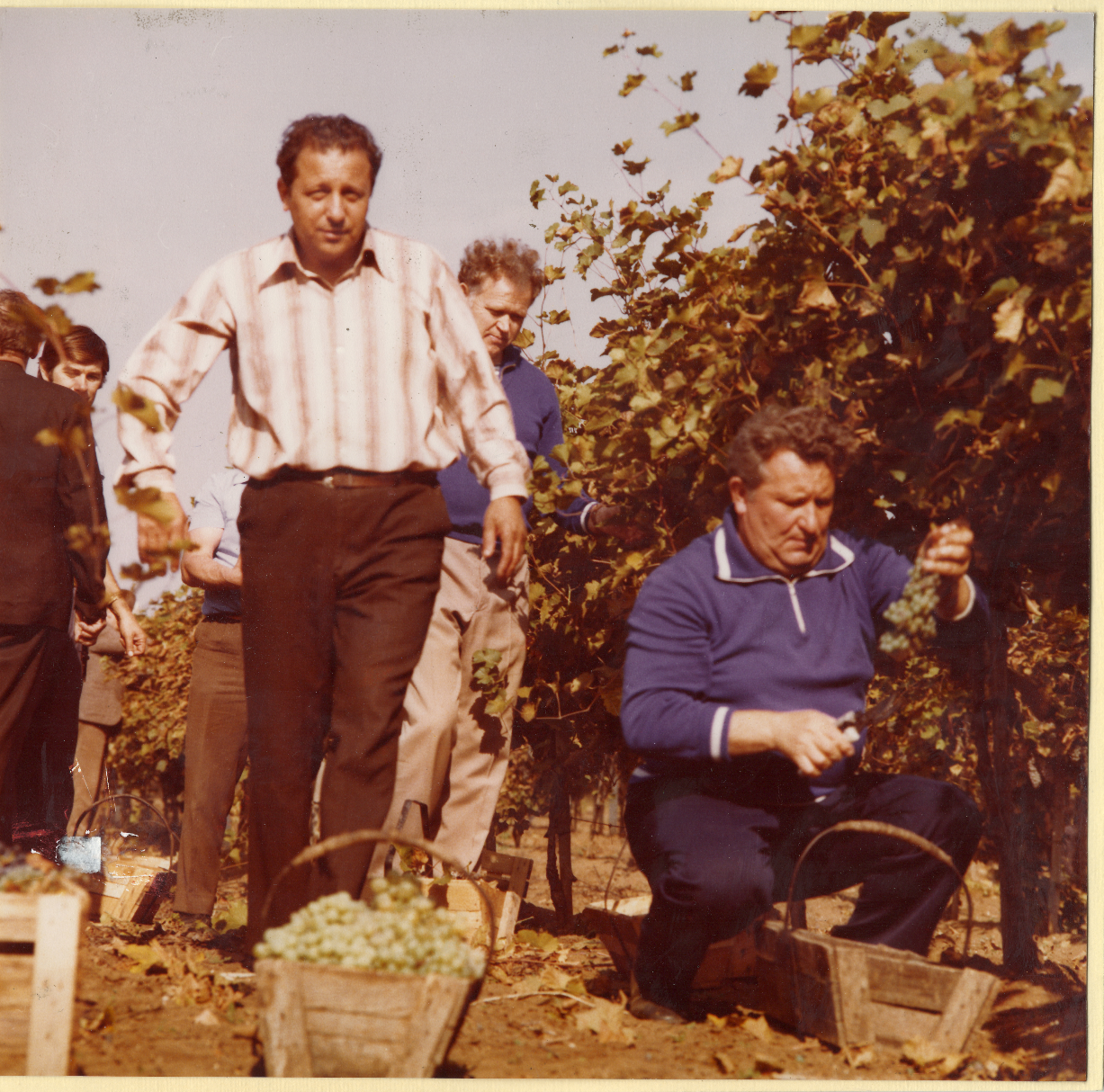 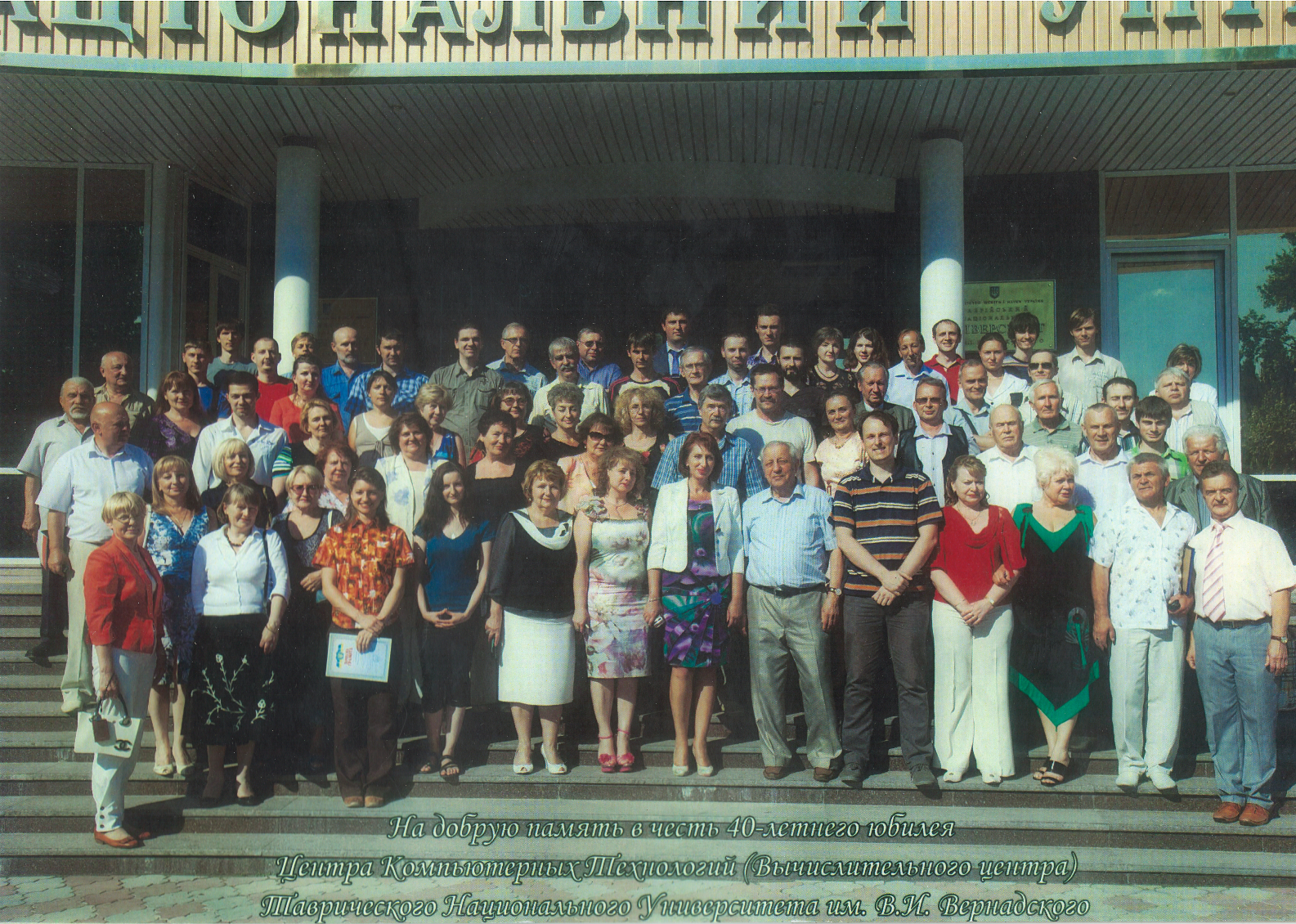 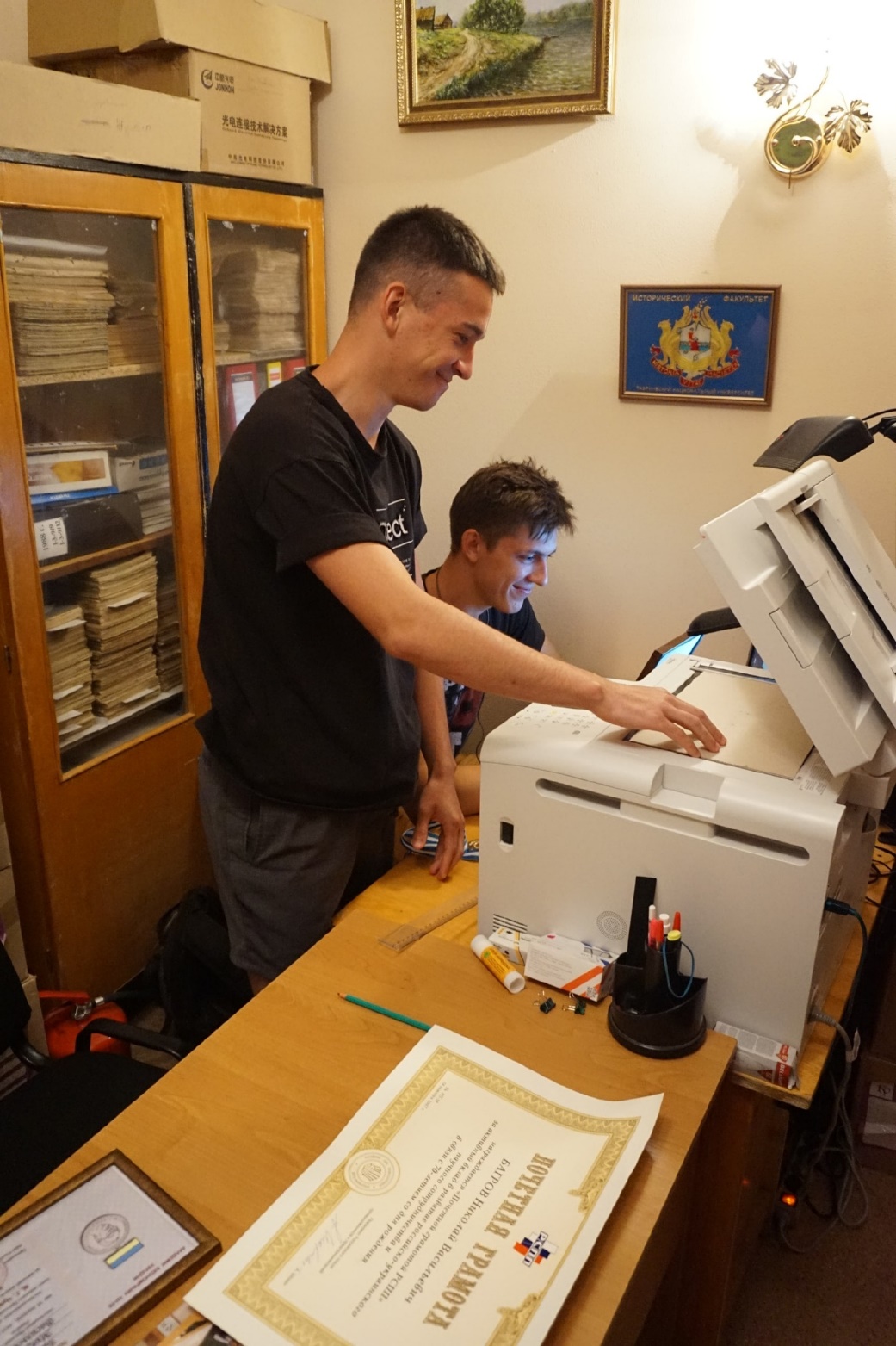 Работники
Научные сотрудники подготавливают и сканируют наиболее ценные документы из коллекции посвященной жизни и деятельности Багрова
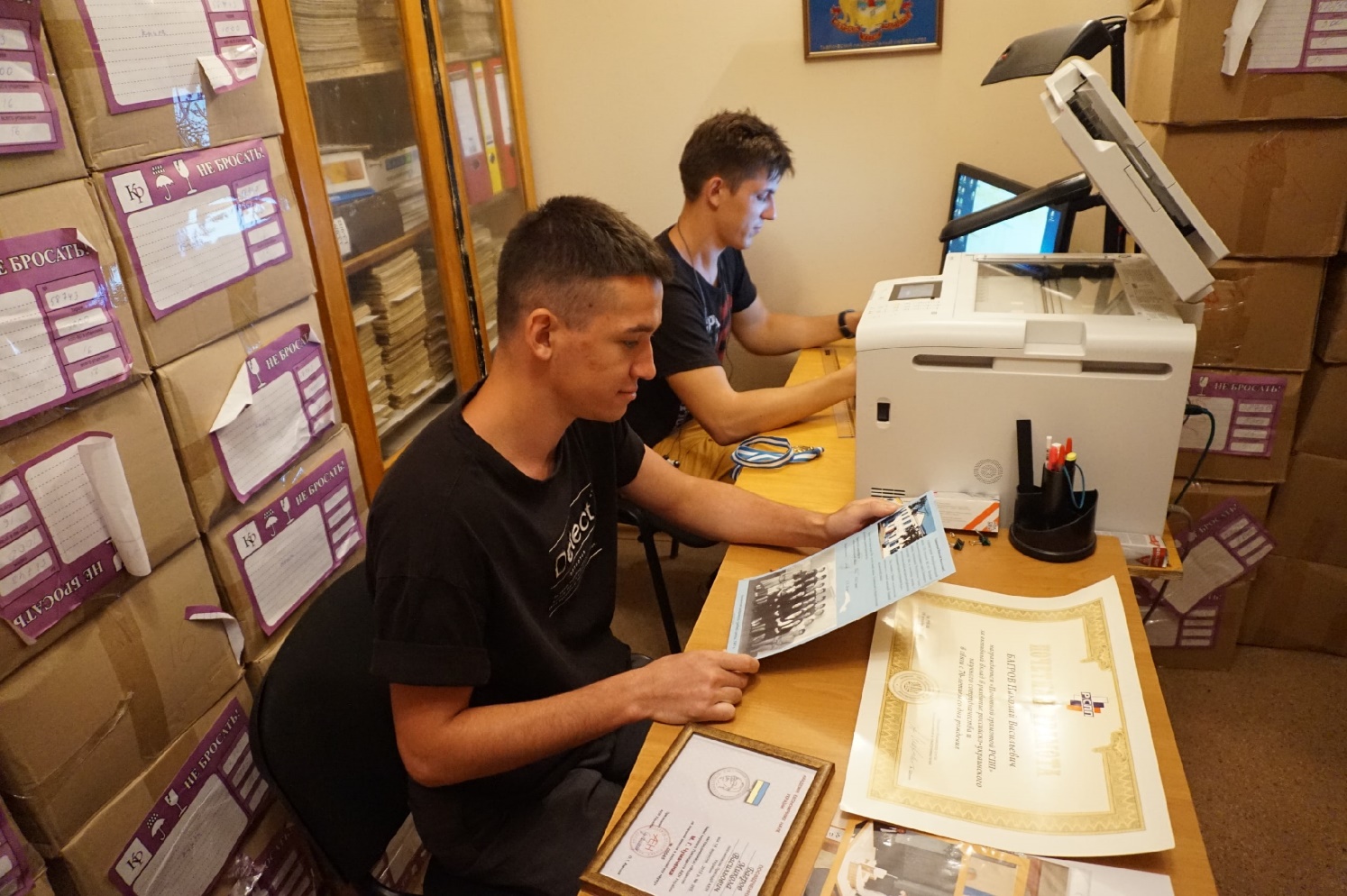 Работники
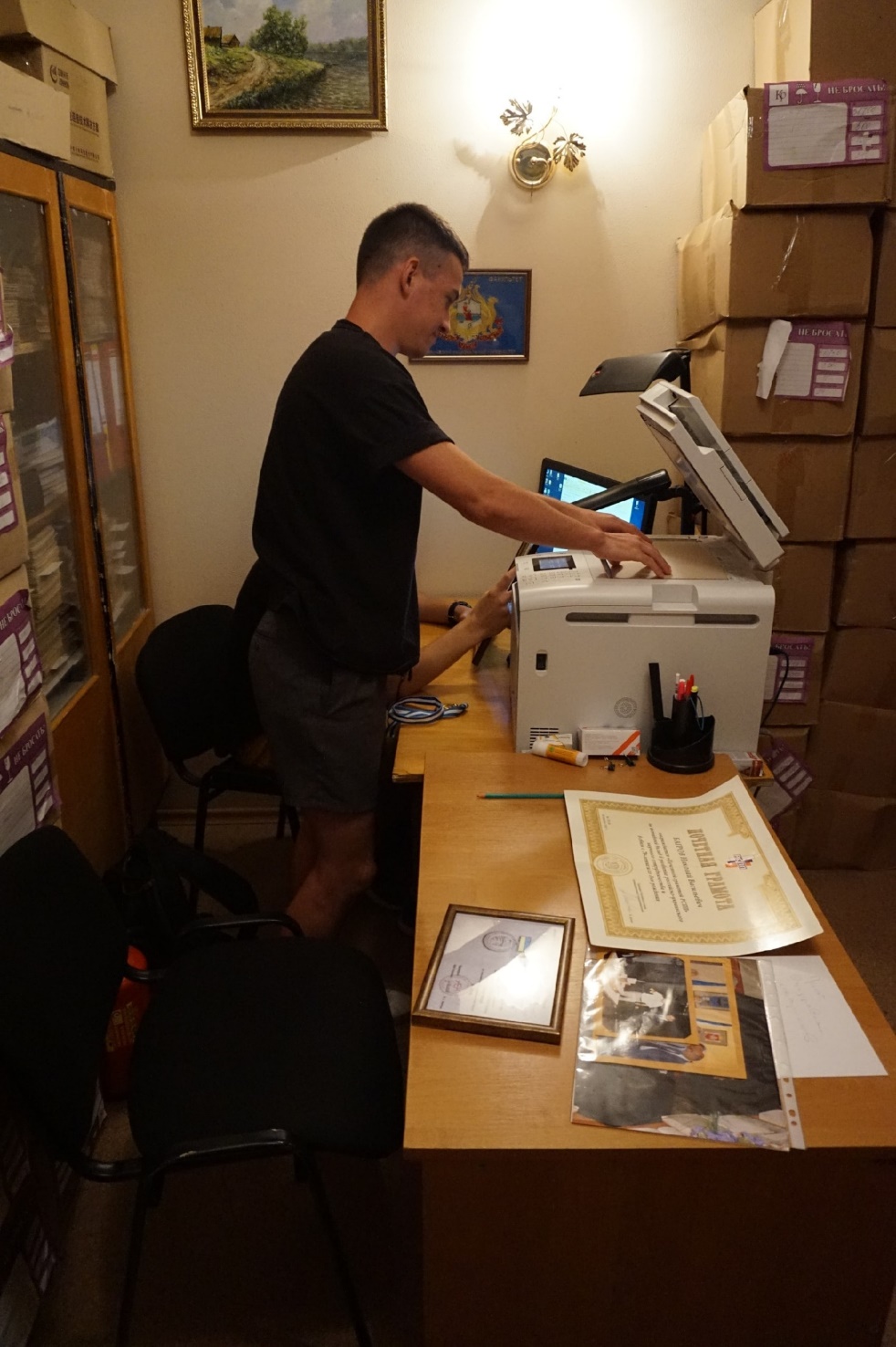 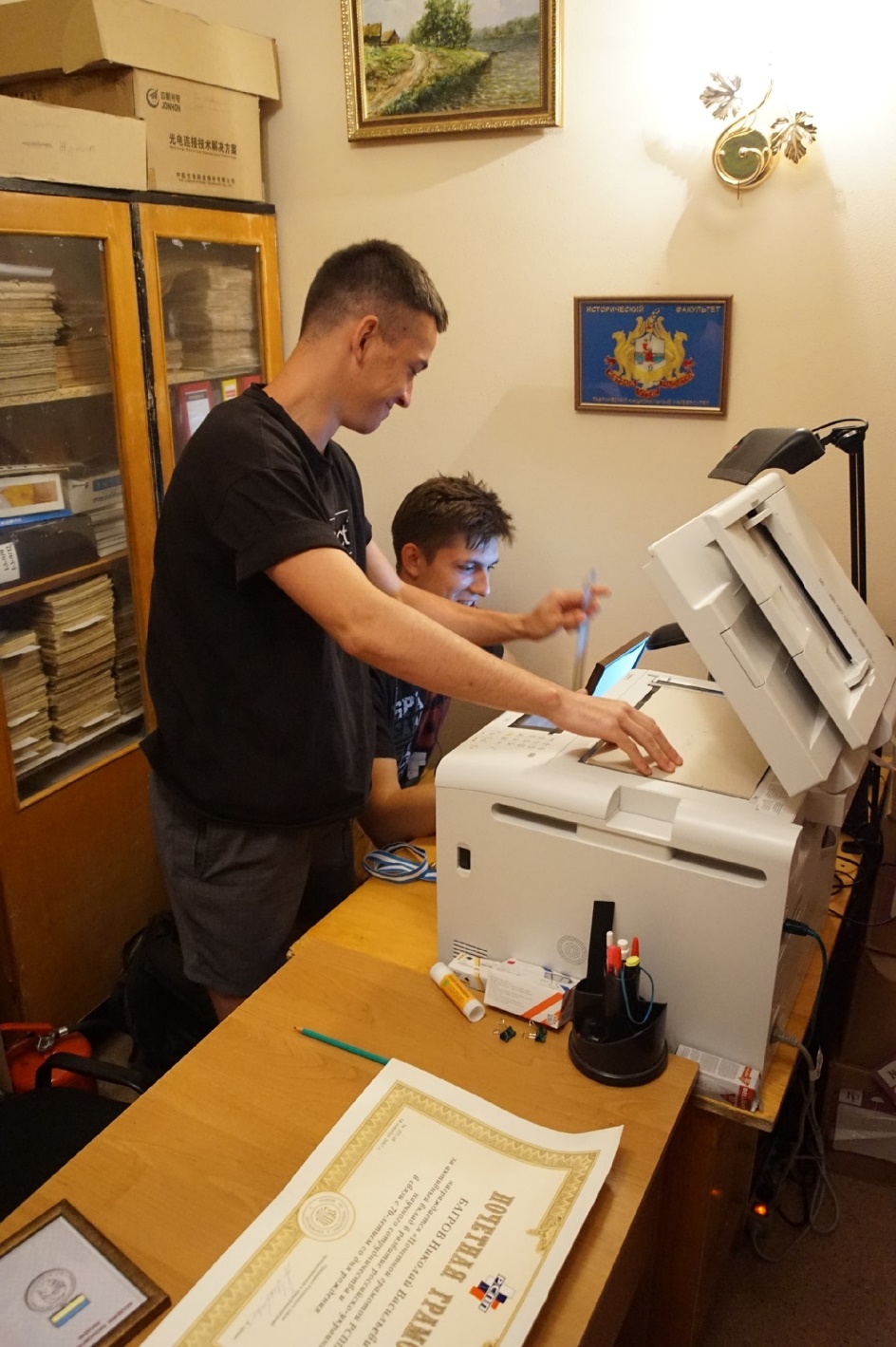 Проверка результатов проведенной работы и внесение порядкового номера в архив
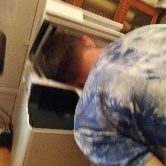 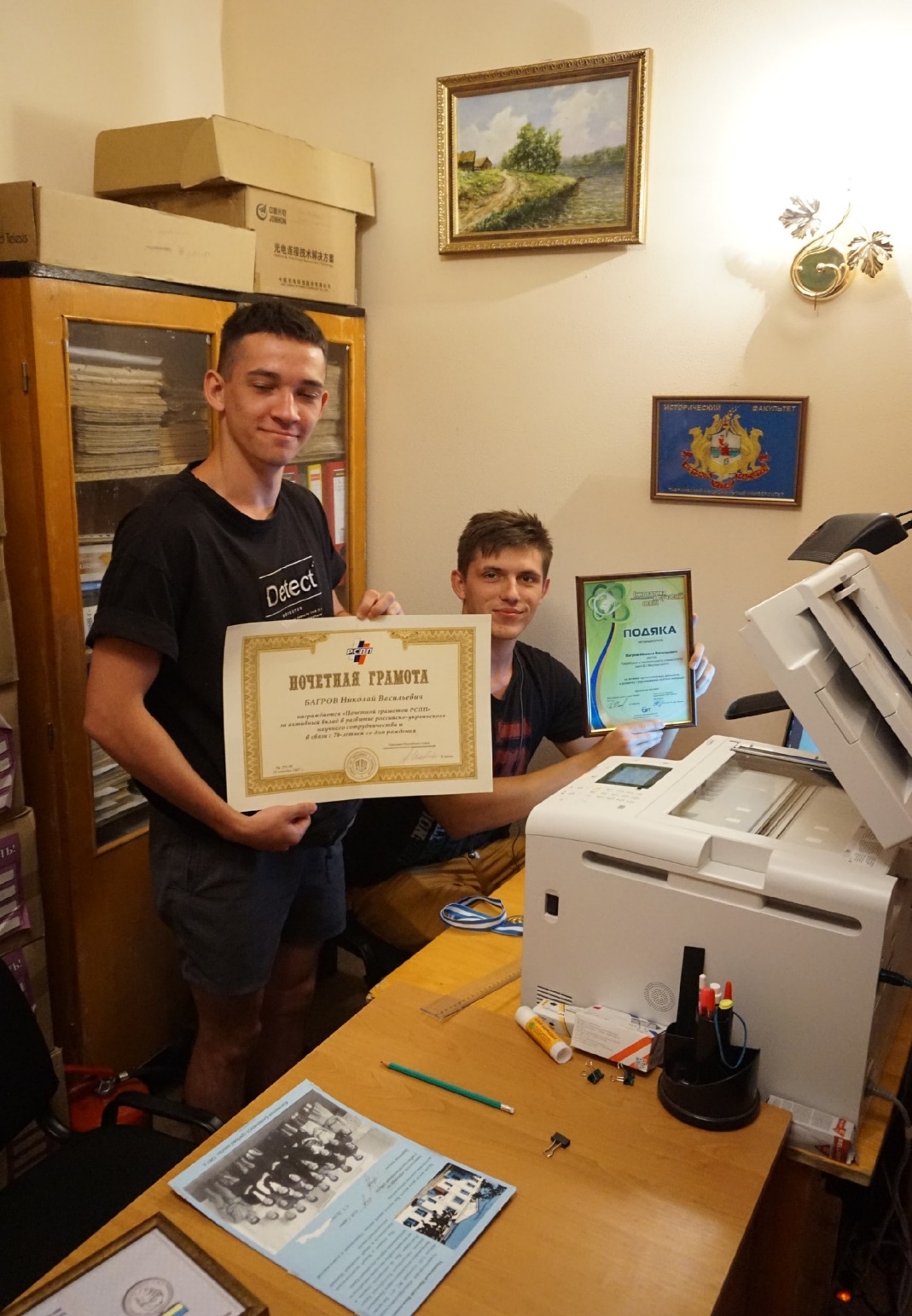 Работники
Научные сотрудники желают вам
Хорошего
                       дня!!!!!!!!!!